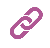 e4f-network.eu
Título del módulo de formación:
Gestión intercultural
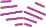 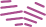 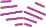 Objetivos y metas
Al final de este módulo, será capaz de :
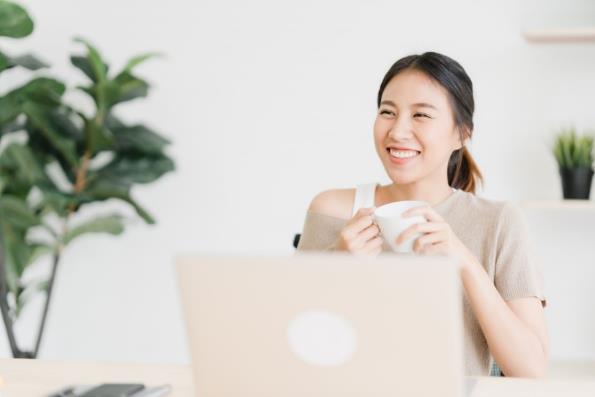 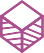 Comprender un entorno multicultural
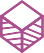 Gestionar un equipo multicultural en un entorno internacional
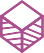 Optimizar su gestión para mejorar sus resultados
Índice
Unidad 3 Gestión a distancia
Unidad 2 Comunicar
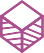 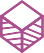 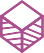 Unidad 1 Introducción
3.1 Establecer las normas definir las funciones
3.2 Utilizar herramientas adaptadas
3.3 Mantener el espíritu de equipo
2.1 Saber escuchar
2.2 Cuidar su expresión
2.3 Controlar las emociones
1.1 Introducción
1.2 Objetivos
1.3 Metas
Unidad 5 Tener una doble perspectiva
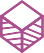 Unidad 4 Motivar
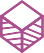 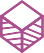 Unidad 6 Buenas prácticas
4.1 El enfoque multicultural
4.2 Autonomía y confianza
4.3 Los factores clave de lamotivación
6.1 El reto intercultural
6.2 Medios y métodos
6.3 La dimensión humana
5.1 Otro enfoque
5.2 Equipo internacional y multicultura
5.3 Co-construir el futuro y optimizar
Unidad 1: Introducción
Sección 1.1: Introducción
La gestión intercultural es un método de gestión que consiste en aplicar estrategias y técnicas para gestionar las diferencias inducidas por las culturas de los individuos dentro de una organización profesional
Unidad 1: Introducción
Sección 1.2: Objetivos de una gestión intercultural
Su objetivo es facilitar las relaciones entre los empleados de una empresa y los agentesinternacionales:
Comunicación
Organización
Integración
Unidad 1: Introducción
Sección 1.3: Metas
Optimizar los resultados para alcanzar los objetivos financieros y humanos, en términos de calidad y cantidad. Establecer un equipo cohesionado y eficaz, representativo de los valores de la empresa.
Resumen
Gestión intercultural
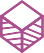 Metas
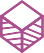 Optimizar los resultados financieros y humanos, transmitiendo los valores de la empresa
Es la gestión de las diferencias culturales dentro de una entidad pública o privada
Unidad 2: Comunicar
Sección 2.1: Saber escuchar
Observar y estar atento a todas las señales verbales y no verbales emitidas por los interlocutores;
Conocer los códigos sociales del país de origen del empleado;
Estar informado sobre el contexto histórico, geopolítico y económico de los países en cuestión;
Respetar y tener una mentalidad abierta, teniendo en cuenta las peticiones y expectativas de los empleados y todo aquello que no tengan claro.
Unidad 2: Comunicar
Sección 2.2: Cuidar la expresión oral y escrita
Para comunicarse bien, hay que estar al alcance de la otra persona;
Hay que diferenciar entre comunicación escrita y oral. La escritura deja huella, formaliza, puede servir de prueba. Es importante, sea cual sea el soporte (correo postal, correo electrónico, WhatsApp, SMS) cuidar la escritura. Una conversación oral completa un texto y evita malentendidos;
Ilustre lo que dice con ejemplos, invite a su interlocutor a reformular los conceptos principales;
Estructure sus pensamientos y organice sus ideas;
Explotar la comunicación no verbal, el 97% de los mensajes se transmiten a través de gestos, posturas, sonidos y gestión del silencio.
Unidad 2: Comunicar
Sección 2.3: Controlar las emociones
El impacto de las emociones en la comunicación con los demás es muy importante. Pueden tanto favorecer como entorpecer la comunicación. Por eso, debe identificar sus emociones y saber gestionarlas;
Filtre sus emociones, aíslese unos instantes, dé un paso atrás;
Utilizar la inteligencia emocional significa saber adaptarse a una situación. También es útil mostrar empatía con los demás controlando y utilizando las emociones para comunicarse y compartir mejor;
Adoptar una actitud positiva, expulsar los pensamientos negativos centrándose en lo positivo y convertirse uno mismo en un imán de ondas positivas. En efecto, lo positivo atrae lo positivo: ¡atraemos aquello en lo que pensamos!
Resumen
Cuidar su expresión oral y escrita
Saber escuchar
Controlar las emociones
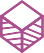 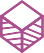 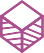 Es esencial gestionar bien las relaciones, el tiempo y mejorar la productividad
Estar informado evita prejuicios, facilita la comunicación
Aprenda a gestionar sus emociones, sus reacciones y su actitud con las palabras
Unidad 3: Gestión a distancia
Sección 3.1: Establecer las normas definir las funciones
En primer lugar, hay que tener en cuenta las zonas horarias de cada uno;
Si es posible, organice las reuniones por zonas geográficas,
Establecer normas relativas a las reuniones, código de vestimenta, periodicidad, contenido, gestión del orden del día;
Defina las funciones y responsabilidades de cada persona;
Planificar proyectos y tareas y asignarlos a los distintos participantes;
Establecer estos diferentes puntos en concertación con los equipos, para tener en cuenta las particularidades, como los días festivos, los días no laborables.
Unidad 3: Gestión a distancia
Sección 3.2: Utilizar herramientas adaptadas
Elaborar y crear los diferentes documentos de actividades e informes, agenda, hojas de tiempo, actividades por proyecto, gastos, documentos de marketing, tarjetas de visita, credenciales;
Crear un espacio de almacenamiento común para los datos, o utilizar el espacio de almacenamiento de la empresa si es necesario, con las autorizaciones correspondientes;
Definir herramientas ofimáticas comunes, procesador de textos, hoja de cálculo, correo electrónico y otras herramientas digitales, herramientas de gestión de proyectos, como Trello, Slack;
Establecer videoconferencias y herramientas para compartir documentos en línea, como Zoom, Microsoft teams o Google meet.
Unidad 3: Gestión a distancia
Sección 3.3: Mantener el espíritu de equipo
Contactar con los empleados antes de su primer día para comprobar si disponen de todos los medios necesarios y darles confianza;
Dar la bienvenida a los recién llegados y presentar a los distintos miembros del equipo, facilitando el acceso a la información necesaria sobre los perfiles de los distintos participantes;
Establecer objetivos comunes y poner los medios para alcanzarlos;
Facilitar las relaciones y reuniones entre los diferentes miembros del equipo para crear vínculos y relaciones de confianza y así adherirse a los valores comunes compartidos con la empresa.
Resumen
Utilizar herramientas adaptadas
Establecer las normas definir las funciones
Mantener el espíritu de equipo
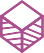 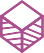 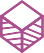 El buen entendimiento y la relación entre los empleados es esencial y sigue siendo un factor clave para el éxito de la empresa
La transformación digital no sustituye la necesidad de reflexionar sobre los usos y los métodos.
Integrar y organizar equipos multiculturales es un verdadero reto
Unidad 4: Motivar
Sección 4.1: El enfoque multicultural
La motivación de un empleado no es sólo económica;
En los países latinos, el directivo es el principal agente de motivación a través de su personalidad, su pasión, su ejemplo, su creatividad y lo que da de sí;
La visión anglosajona, que es todo lo contrario, considera que el directivo ideal es el que crea las condiciones, da ganas de hacer y escucha, todo lo cual se puede aprender;
Unidad 4: Motivar
Sección 4.1: El enfoque multicultural
Para los orientales, la sabiduría, adquirida a través de la experiencia a lo largo del tiempo, es el único camino posible hacia una forma de ascenso que equivale al liderazgo;

Un ascenso adquiere un significado diferente en los distintos países. Cuando la relación con el poder es jerárquica, el único ascenso verdadero es también jerárquico.  La cultura define las palancas que permitirán reconocer el verdadero valor de los esfuerzos de cada persona. El reconocimiento también tiene un significado simbólico.
Unidad 4: Motivar
Sección 4.2: Autonomía y confianza
Empoderar a un empleado significa reconocer su competencia y eficacia y tiene como objetivo hacerle más autónomo;

Es una de las diferentes palancas de motivación y aumenta el poder del directivo, que implícitamente delega parte de su poder;
Unidad 4: Motivar
Sección 4.2: Empoderamiento y confianza
El directivo y la empresa esperan un fuerte compromiso del empleado, que será controlado y evaluado mediante elementos de medida. También debe dejar que sus empleados elijan sus medios para lograr un rendimiento. Esto también contribuye a su desarrollo profesional;
Delegar una responsabilidad es un signo de confianza que valora al empleado y le prepara para una posible recompensa. El empleado puede ser citado, felicitado y su trabajo mostrado como ejemplo a la comunidad.
Unidad 4: Motivar
Sección 4.3: Los factores clave de la motivación
Es deber del directivo asegurar el proceso de integración para que la estructura y la diversidad cultural puedan fusionarse creando un clima de confianza;
En cualquier circunstancia, debe adoptar una actitud positiva hablando de puntos de mejora en lugar de problemas, considerando posibles soluciones y desactivando situaciones de riesgo;
Unidad 4: Motivar
Sección 4.3: Los factores clave de la motivación
Demostrar integridad e imparcialidad tranquilizará al equipo y fomentará la cohesión. Compartir información sobre la visión de la empresa e implicar al equipo en las decisiones refuerza los lazos y el sentimiento de pertenencia;
Hay que guiar a los equipos para que hagan propuestas y se unan en torno a un proyecto común. Cree momentos de intercambio informal mediante charlas, puestas en común o videoconferencias. Planificar momentos de distensión y puesta en común.
Resumen
Los factores clave de la motivación
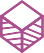 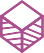 El enfoque multicultural
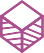 Empoderamiento y confianza
Al transmitir autonomía y confianza a sus empleados, les da la oportunidad de brillar con su propio talento y rendimiento.
Asegurar, integrar, ser imparcial, compartir información, agrupar, intercambiar son factores clave de motivación para el éxito del equipo.
Reconocer que la cultura de cada persona es esencial "Crear un grupo es más que la suma de sus partes" (Aristóteles)
Unidad 5: Tener una doble perspectiva
Sección 5.1: Otro enfoque
En un entorno multicultural, el directivo global debe adoptar una doble perspectiva. La primera perspectiva se centra en los aspectos conocidos de la situación: alcanzar objetivos financieros, humanos, en términos de calidad o cantidad, organizar, decidir y emprender siempre que sea necesario. Es la fuente de la decisión y la acción;
La segunda visión, una visión "meta", debe abarcar la situación en su totalidad, desde un ángulo diferente. Rastrea lo insólito, lo inusual: "¿Qué está pasando aquí?".
Unidad 5: Tener una doble perspectiva
Sección 5.1: Otro enfoque
-La práctica actual de la gestión intercultural está impregnada de principios procedentes del mundo anglosajón: combatividad, afirmación, valorización de la "victoria trabajada". Con el auge de Asia, los principios del Lejano Oriente se irán extendiendo poco a poco en nuestras organizaciones: armonía en las relaciones, respeto de las grandes fuerzas de la naturaleza y del tiempo que se da a las cosas para que sucedan. Un proverbio chino dice: "Es inútil tirar del brote de maíz para que crezca más rápido. Puede morir por ello".
Unidad 5: Tener una doble perspectiva
Sección 5.2: Equipo internacional y multicultura
Cada individuo es portador de culturas diferentes, en función de los distintos universos o espacios sociales de los que forma parte: el de su país, categoría social, referencias religiosas o políticas, profesión, etc. En los equipos interculturales se enfrentan 
las culturas nacionales (y a veces regionales o socio étnicas); 
las culturas profesionales: los ingenieros no piensan igual que los directivos o los abogados 
y también culturas empresariales.
Unidad 5: Tener una doble perspectiva
Sección 5.2: Equipo internacional y multicultura
- En un entorno profesional cada vez más globalizado, las personas se desplazan con la misma facilidad que las mercancías. Ante esta importante movilidad surge un reto fundamental: facilitar la integración del talento en una empresa, independientemente de su nacionalidad. Por eso hablamos hoy de gestión intercultural como solución a este reto.
Unidad 5: Tener una doble perspectiva
Sección 5.3: Co-construir el futuro y optimizar
- El mundo está cambiando y evolucionando muy deprisa. Los nuevos medios de comunicación digital, como Instagram y TikTok, dan un alcance global instantáneo a los acontecimientos. La diversidad multicultural no debe soportarse, sino al contrario, utilizarse como fuente de riqueza para el desarrollo de la empresa.
Unidad 5: Tener una doble perspectiva
Sección 5.3: Co-construir el futuro y optimizar
Un equipo internacional es un laboratorio viviente. Ahorra tiempo y valida la percepción de una idea o un producto. Reduce riesgos y costes y evita errores de marketing. Aporta una mayor creatividad, una mente abierta y una capacidad de adaptación con una mayor reactividad para la supervivencia y la buena salud de la empresa.
Un equipo multicultural es el reflejo de una sociedad en proceso de cambio y globalización. En su estructura, es más capaz de responder a las expectativas futuras del mercado.
Resumen
Co-construir el futuro y optimizando
Otro enfoque
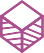 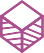 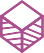 Equipo internacional y multicultura
Es necesaria una doble perspectiva: 
- fáctica; objetivos cualitativos y cuantitativos

- global mostrando curiosidad.
La diversidad multicultural es una ventaja. Un equipo internacional proporciona respuestas mejores y más rápidas y mejora la competitividad de la empresa.
La gestión intercultural debe tener en cuenta todos los aspectos culturales de cada uno y compartirlos con los miembros del equipo.
Unidad 6: Buenas prácticas
Sección 6.1: El reto intercultural
La presencia internacional es una innegable fuente de riqueza, pero también implica afrontar ciertos retos interculturales importantes.
 Debe trazar un mapa de las diferentes culturas representadas en su equipo y en su empresa. Debe tomarse el tiempo necesario para descubrir las especificidades de estas diferentes culturas y debatirlas con las personas implicadas, y luego armonizar estas especificidades para establecer un marco de trabajo común, en el que todos puedan expresarse y ser tenidos en cuenta.
El papel del directivo es preservar los intereses de la empresa y buscar un consenso sobre los distintos aspectos de una cultura. Un ejemplo es la puntualidad en las citas o reuniones. Los anglosajones son muy puntuales, mientras que los europeos del sur y los africanos son más flexibles en esta cuestión.
Unidad 6: Buenas prácticas
Sección 6.2: Medios y métodos
Los medios y métodos que se pongan en marcha son determinantes para gestionar los equipos y favorecer el buen fin de los proyectos. Así pues, es necesario :
Tomarse el tiempo necesario para definir claramente los objetivos cualitativos y cuantitativos individuales y colectivos;
Establecer el marco de trabajo y registrarlo en un documento accesible a todos en todo momento;
Determinar el alcance del trabajo y distribuirlo en función de las competencias.
Unidad 6: Buenas prácticas
Sección 6.2: Medios y métodos
Coordinar las distintas tareas, establecer un calendario para alcanzar un objetivo común;
Compartir una hoja de ruta y definir los pasos intermedios para alcanzarla;
Establecer herramientas de colaboración, programas de traducción, promover una buena organización del trabajo y el espíritu de equipo;
Comunicarse, establecer la frecuencia de las reuniones, compartir los documentos de trabajo comunes implicando a todos en la preparación de la reunión;
Gestionar tanto lo individual como lo colectivo.
Unidad 6: Buenas prácticas
Sección 6.3: La dimensión humana
Una empresa es ante todo una cuestión de hombres y mujeres que comparten objetivos y valores comunes. El directivo debe tener un mínimo de información sobre cada persona y su cultura, para adaptar su discurso caso por caso;
El compromiso de los empleados debe ser reconocido y recompensado según unas normas establecidas y válidas para todos. Es importante establecer pequeños rituales: pausa para el café, aperitivo, comida común, que permitan reforzar la cohesión del equipo. Estas prácticas pueden aplicarse de forma original a distancia;
Unidad 6: Buenas prácticas
Sección 6.3: La dimensión humana
Al proporcionar información periódica sobre cifras, resultados y progresos, su equipo estará más implicado y unido. Celebrar los éxitos y la finalización de los proyectos tras un periodo de intenso trabajo mantiene la motivación y el compromiso de los equipos. La autoevaluación es una forma de empoderar a los empleados. A veces, colaboradores externos, coaches, mediadores, etc. ayudan a la integración y el desarrollo y facilitan el diálogo social.
Resumen
Medios y métodos
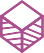 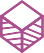 El reto intercultural
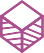 La dimensión humana
Es necesario tener en cuenta el desarrollo de mujeres y hombres en un proyecto de empresa. El directivo debe implicar y recompensar al personal estableciendo rituales y momentos de convivencia.
Sirven para gestionar equipos y llevar a cabo proyectos. En sus objetivos, el gestor debe tener en cuenta al individuo y al grupo.
Establecer un entorno de trabajo común que sea favorable para todos es una de las claves del éxito del Gestor.
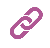 e4f-network.eu
¡Gracias!